What does WiSE do?
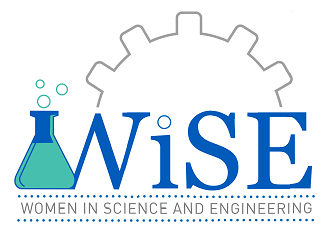 Signature events
Early move-in
WiSE & Shine breakfast meet ups
STEM for everyone
Outreach/mentoring programs
Drop-in hours/study lounge
How to connect with WiSE
Sign up for our weekly newsletter
Follow @ubwise on instagram
Events on UBLinked
Study lounge hours
Tu Th 10am-2pm (Bell 126)
Study Buddy Finder
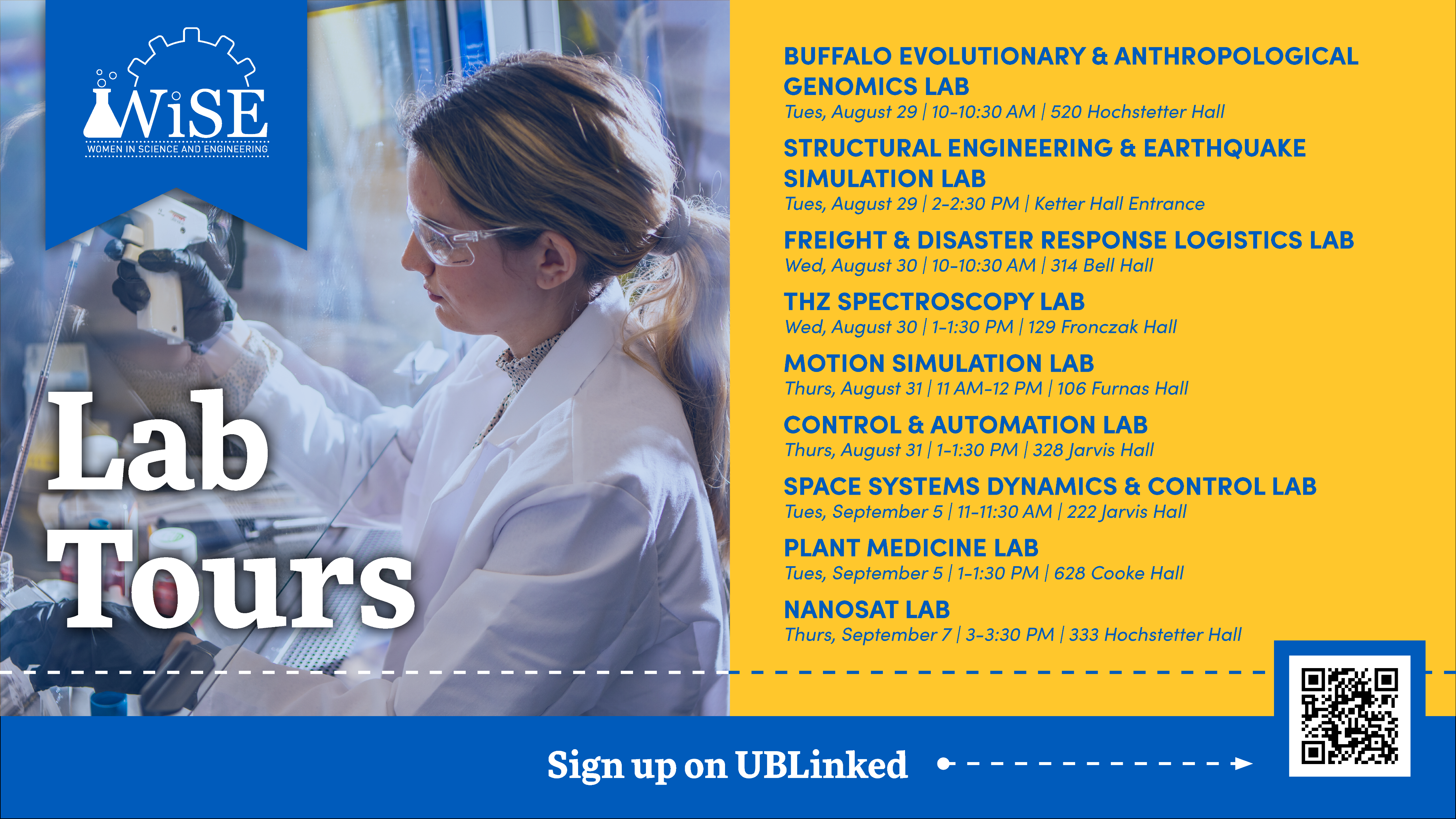